Quoi de neuf ?
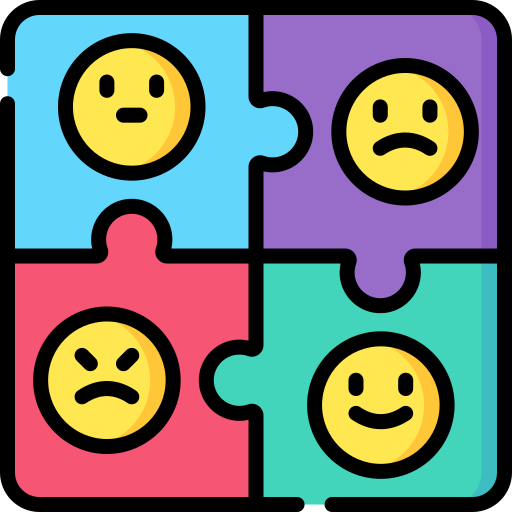 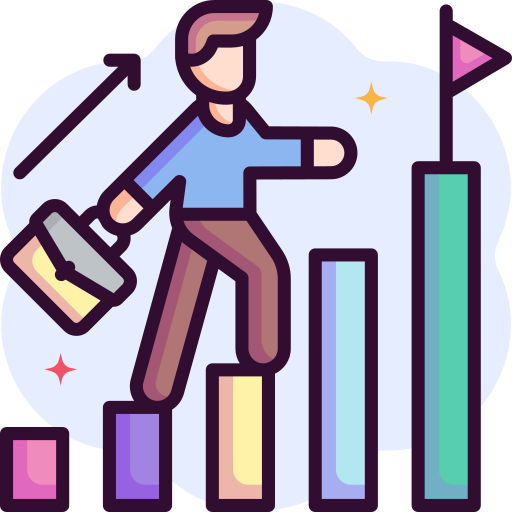 Distinguer les apports 
des différentes Taxonomie des objectifs 
des domaines cognitif et affectif
Frédérique et Jean-Philippe
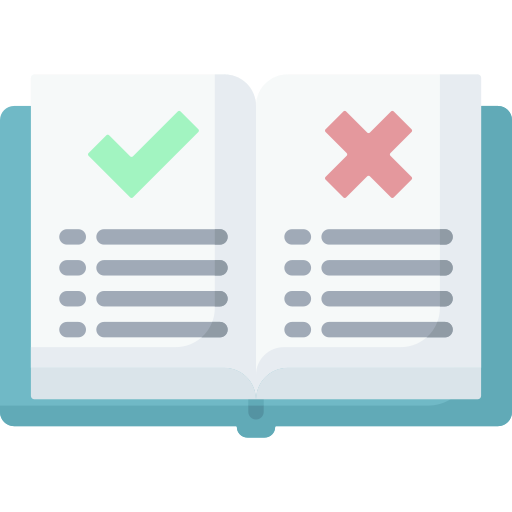 Consigne :
Écrire sur une feuille libre les émotions qui vous ont traversés pendant l’intersession
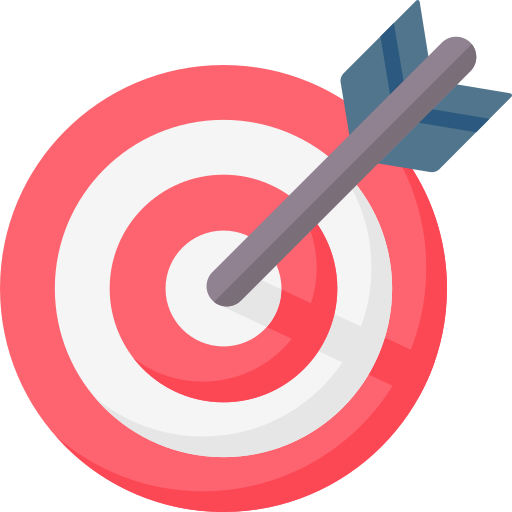 Objectif pédagogique: 
Reconnaître la progression pédagogique d’une démarche inductive
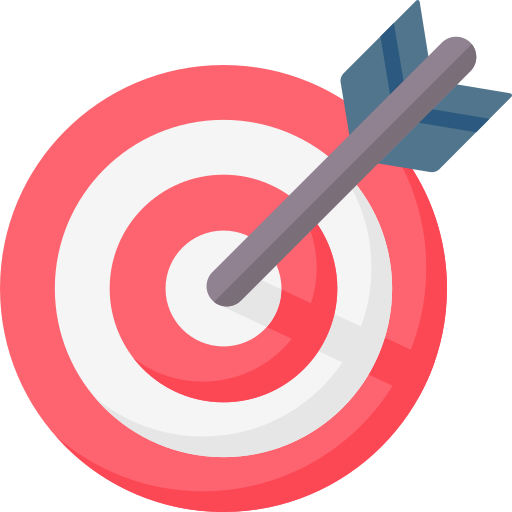 Objectif pédagogique: 
Réaliser qu’un état émotionnel interne 
ne correspond pas obligatoirement 
à une expression externe, 
tant chez soi que chez les autres